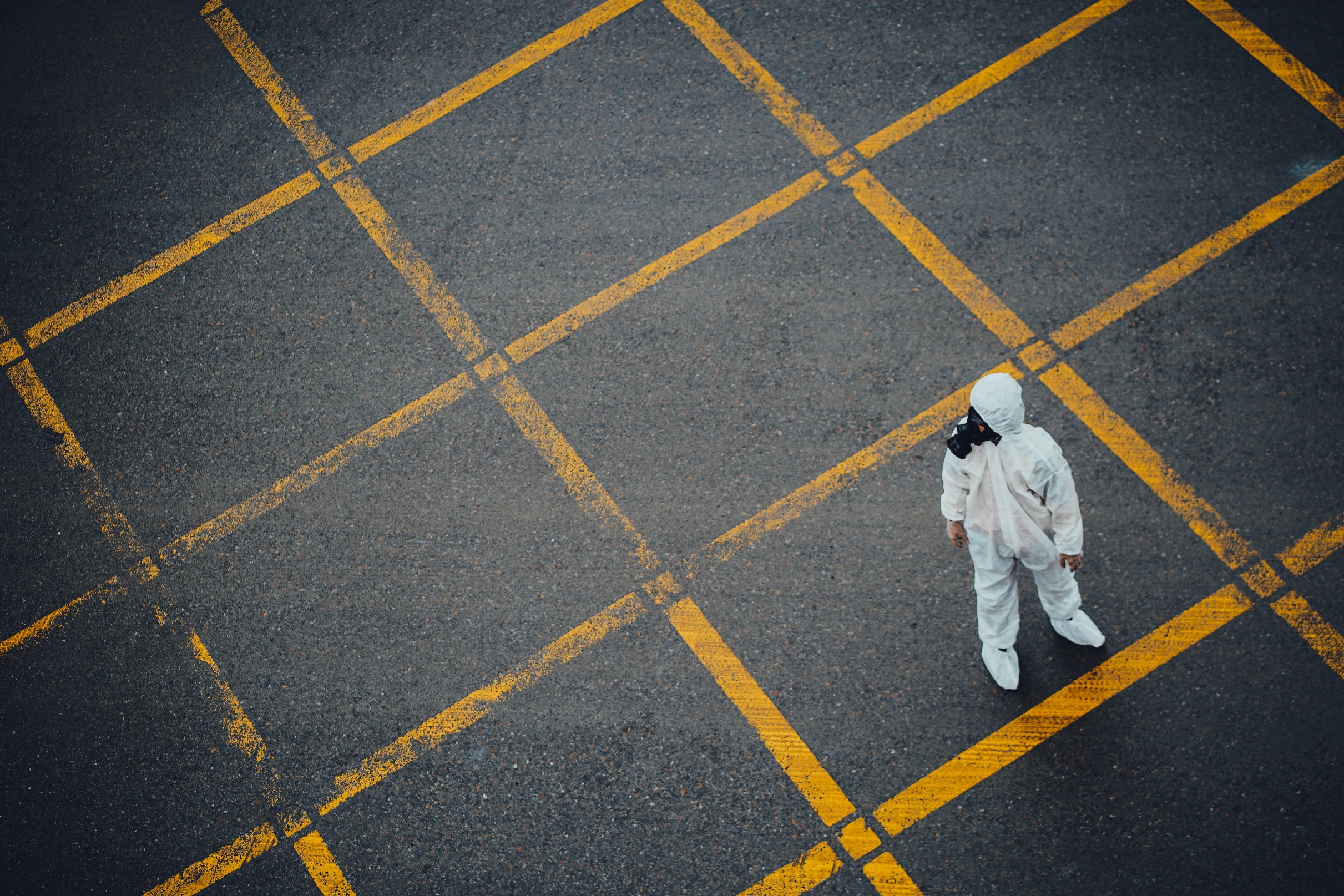 Problems of 
the epidemics in art
By students of Ivan Franko National University of Lviv
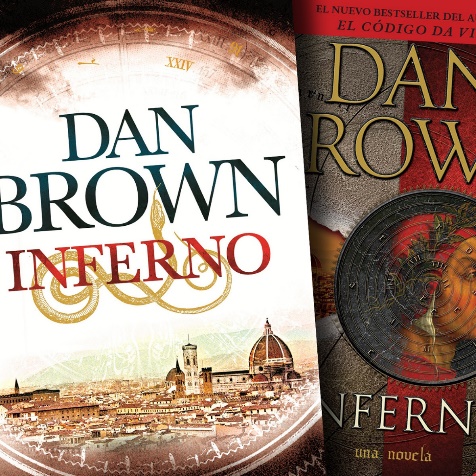 “ Inferno ” Dan Brown – 
the epidemic of overpopulation
By Yuliia Apetyk & Yevheniia Kosana
The title - Inferno - from Dante's poem “Divine Comedy”.
“Inferno” is the Italian word for ‘Hell’.
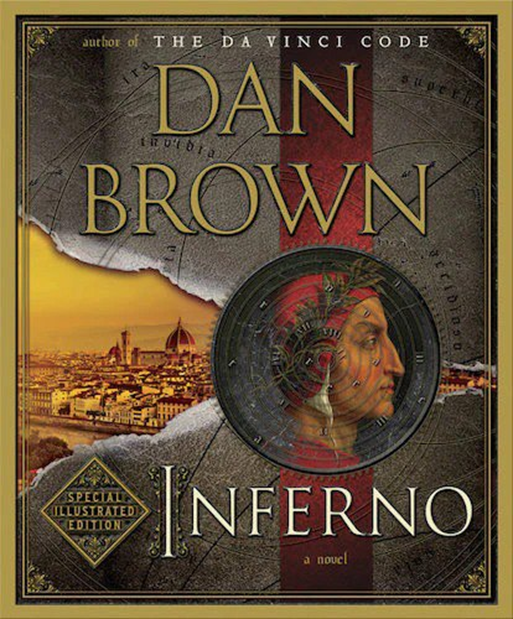 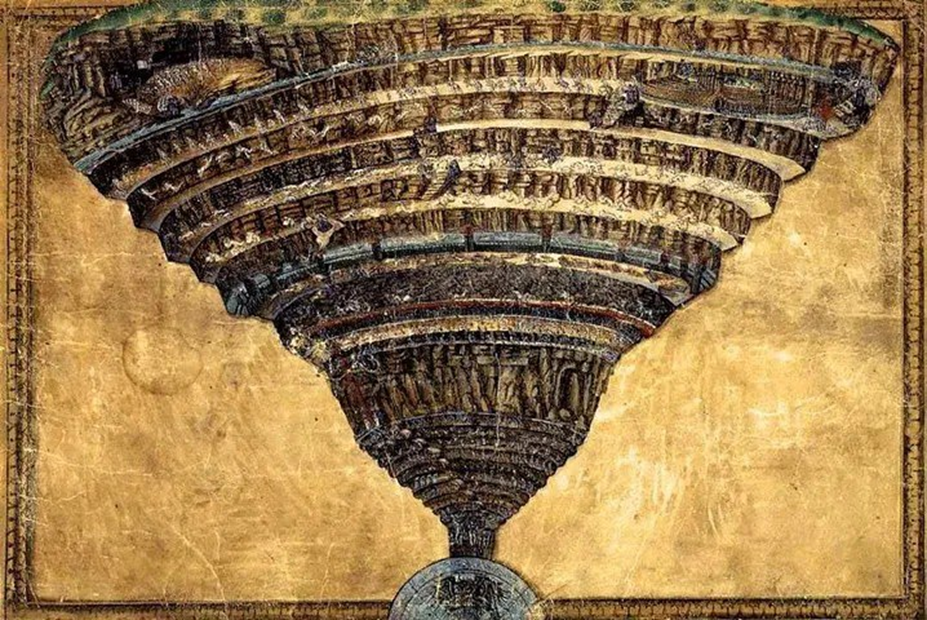 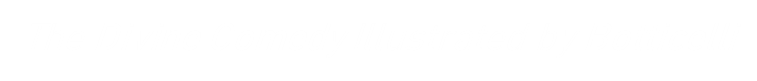 “
Ask yourself, What followed the Black Death? We all know the answer. The Renaissance. Rebirth. It has always been this way. Death is followed by birth. To reach Paradise, man must pass through Inferno
“
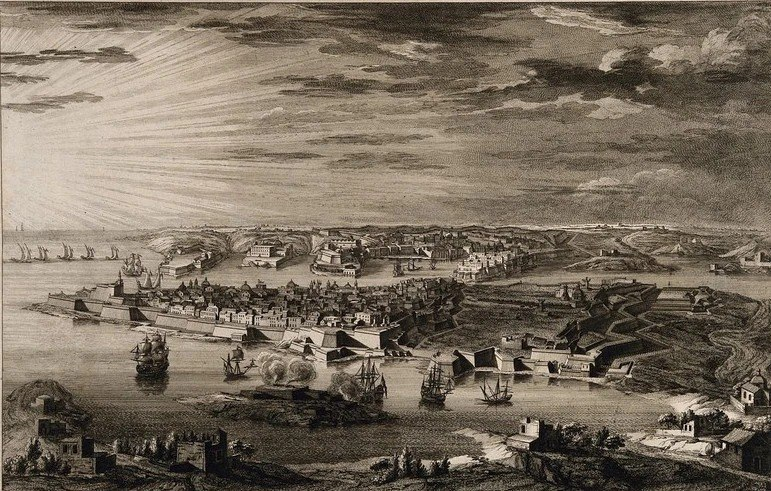 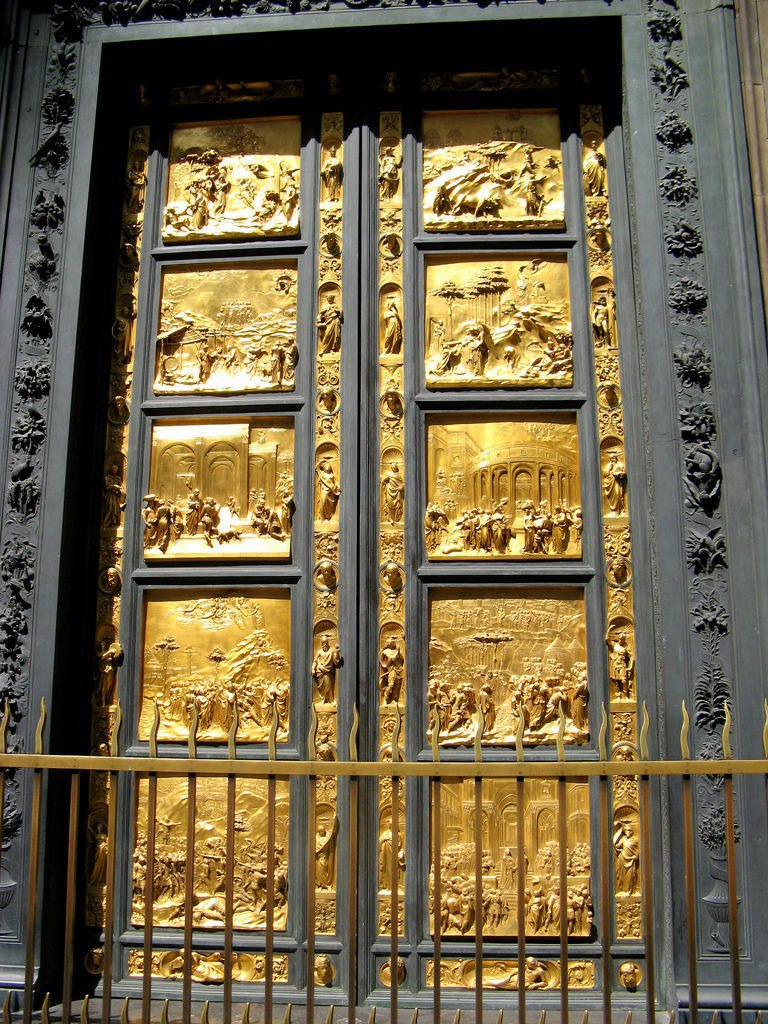 The Gates of Paradise 
by Lorenzo Ghiberti
The origin of the word ‘quarantine’.
“Mankind, if unchecked, functions like cancer"
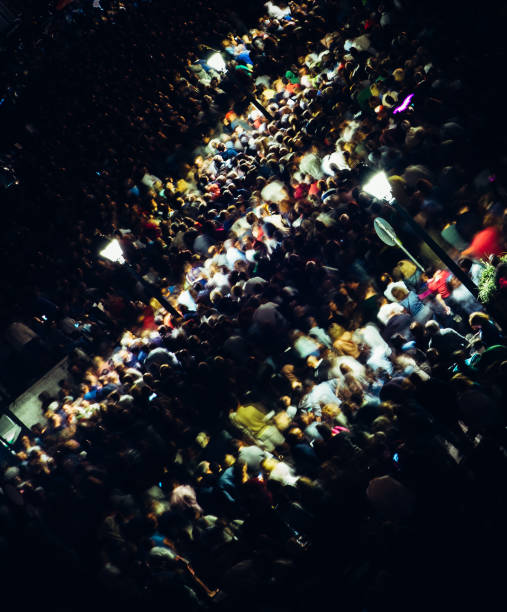 The author wants us to think about it, and even says that we should not stay silent and deal with the problem of overpopulation:
"In dangerous times, there is no greater sin than inaction."
1984 by George Orwell as 
an example of social epidemics
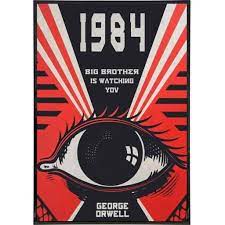 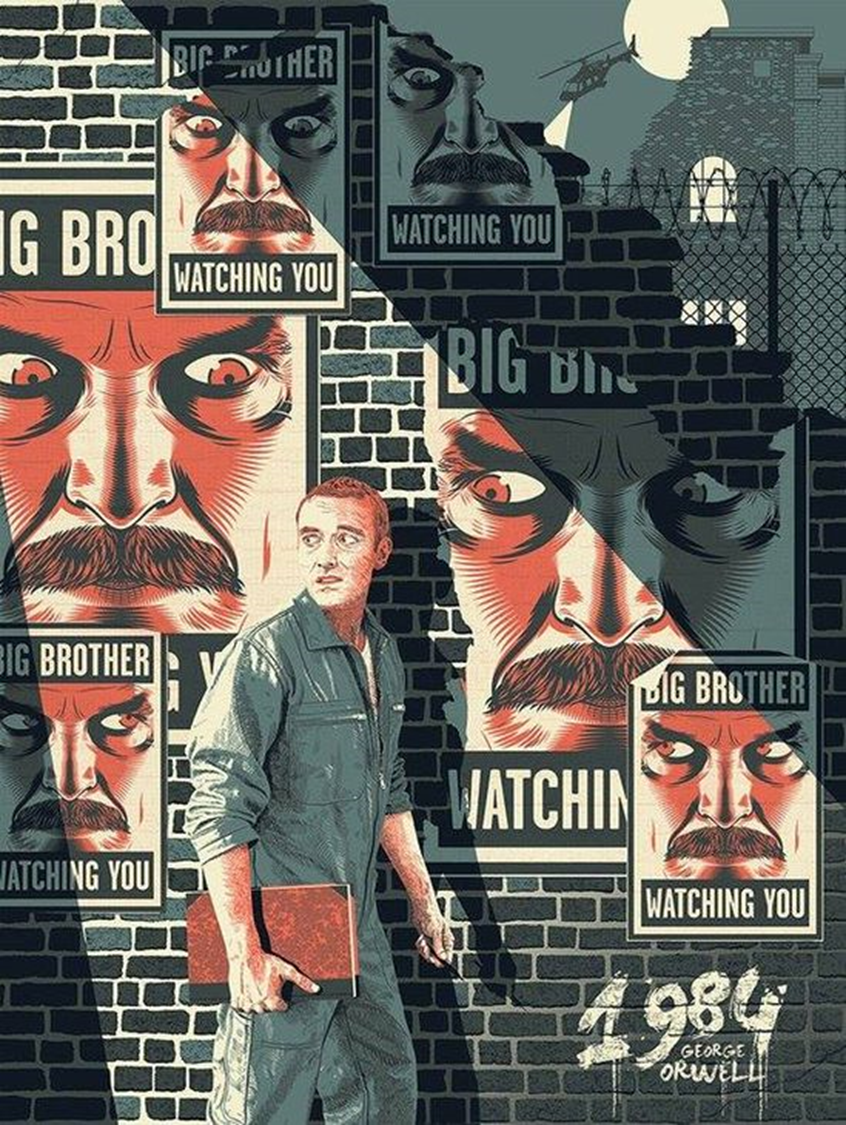 By Mariia Tatsynets & Mariia Anna Kudla
The epidemic illustrated in “1984” is not related to the physical (disease), but more to the mental world of people.
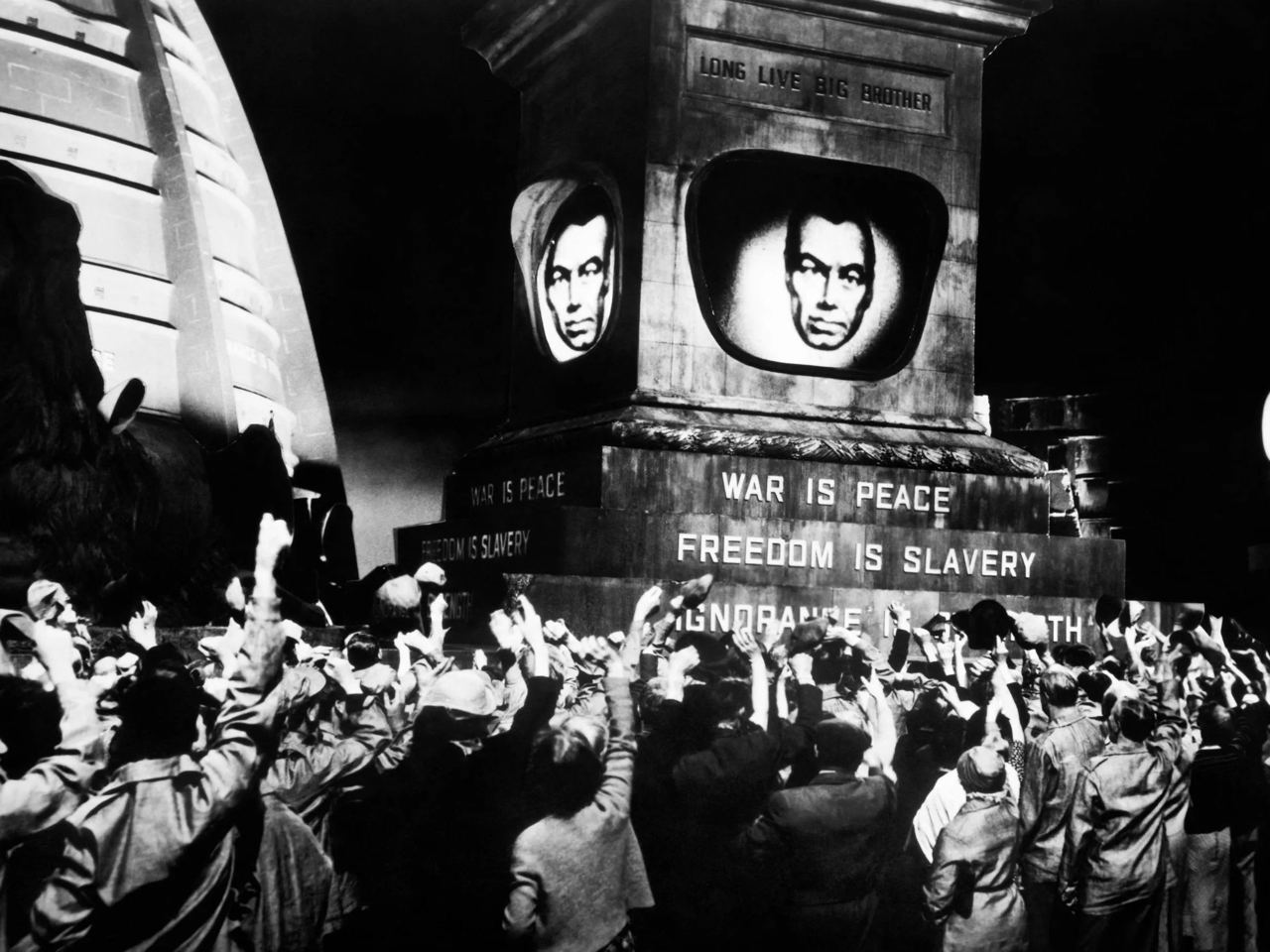 Big Brother   as a symbol
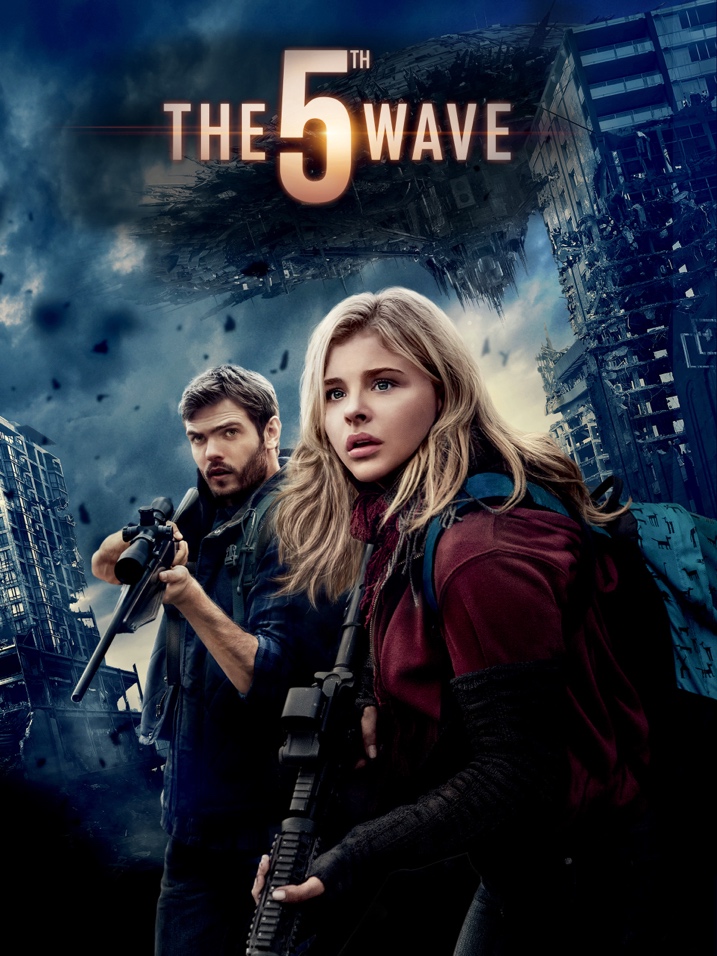 «The Fifth Wave»
Social epidemics can be also connected with the regular ones. We would like to present as an example movie «The fifth wave».
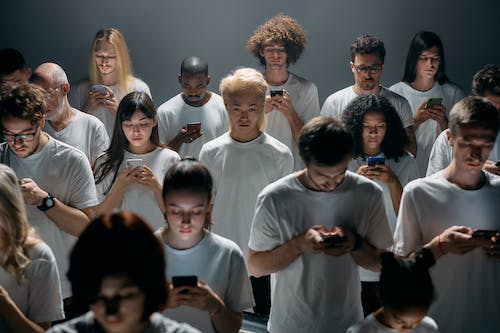 The epidemic of addiction
By Mariia Bojkiv
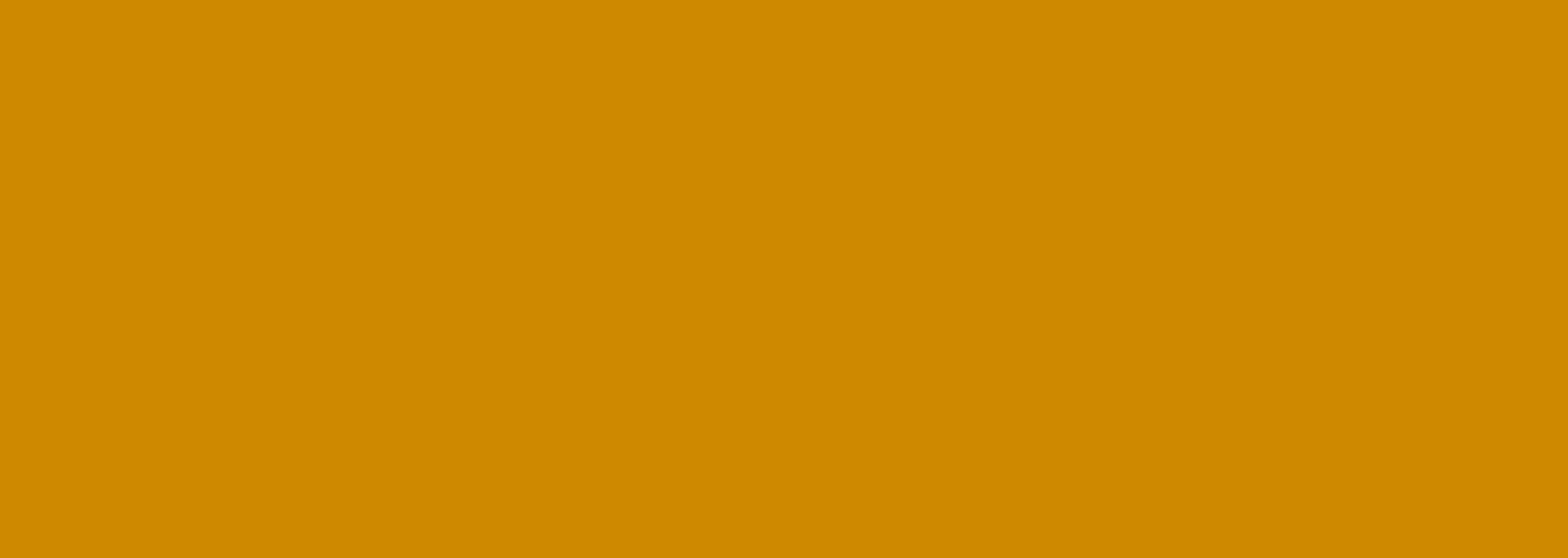 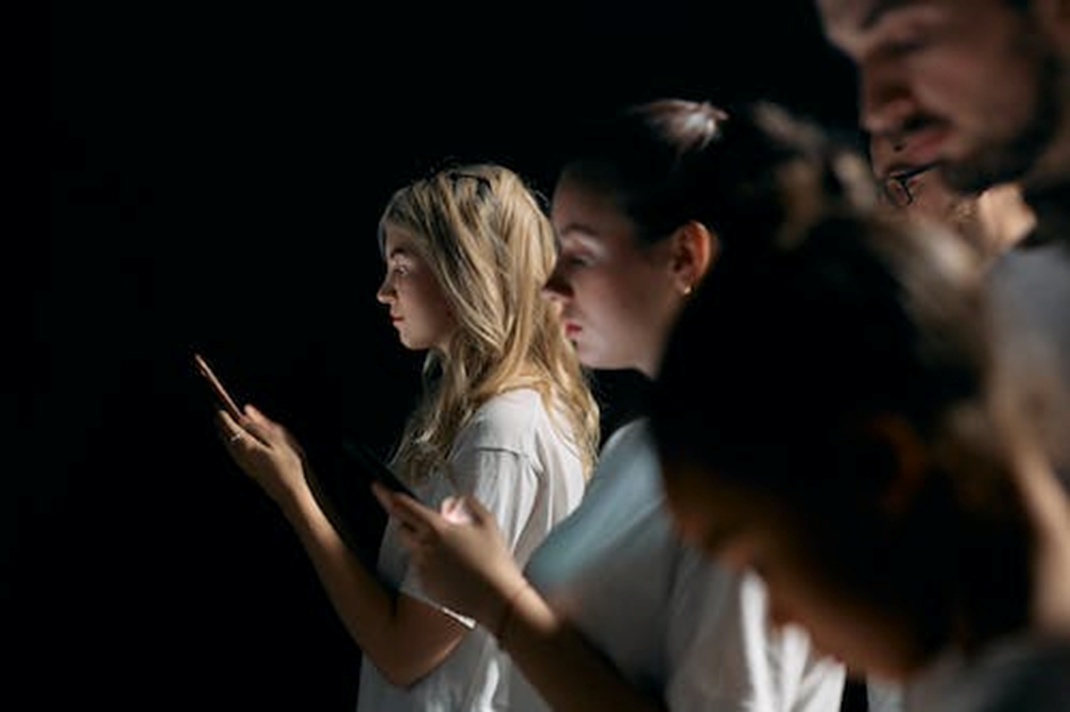 The World Health Organization regularly updates the list of addictions with new items. The most common are drug, alcohol, gaming, religious, and food ones.
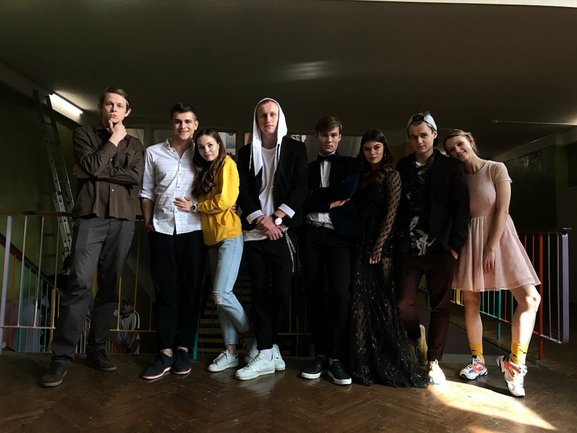 In the course of events becomes known that each «investigator» has a skeleton in the cupboard.
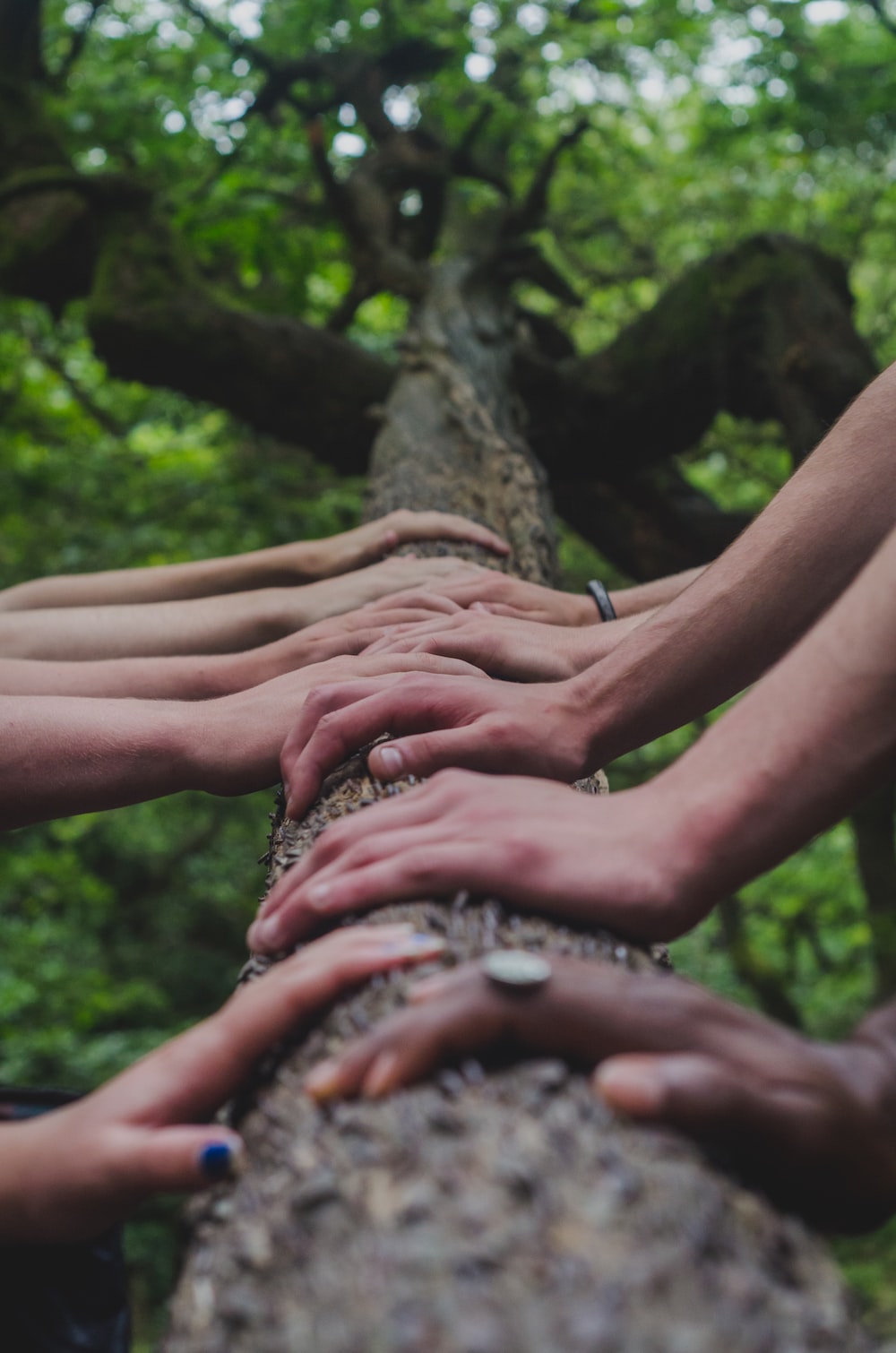 There are more sources to seek help, such as free hotlines, anonymous crisis text lines, addiction recovery clinics,            and many others.
Russo - Ukrainian War
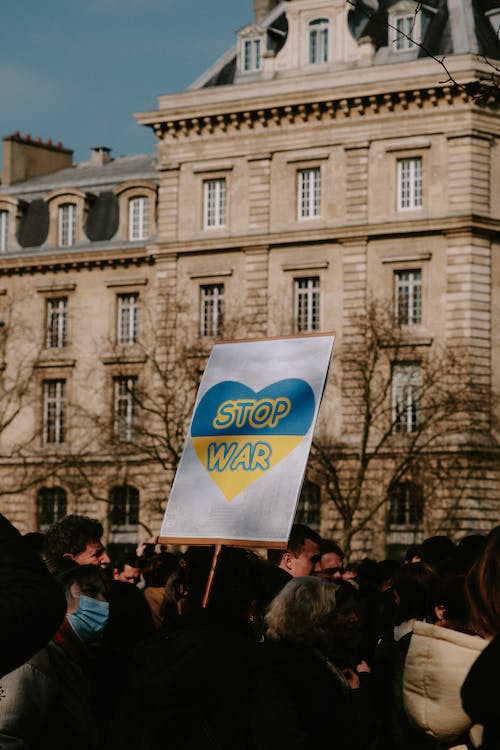 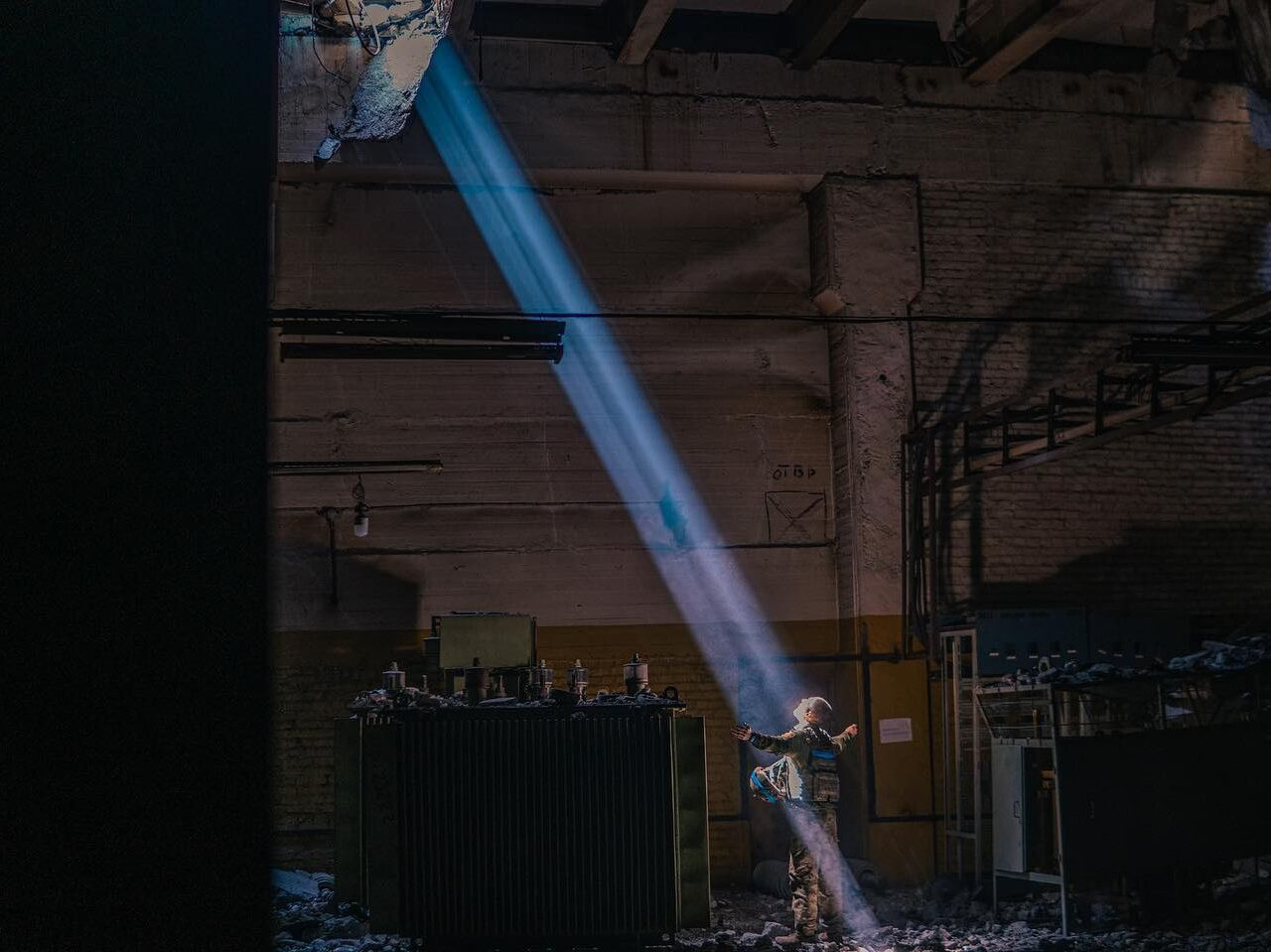 -Regular epidemics 
-Social epidemics (fear, ZOMBIFICATION)
russian’s cruelty
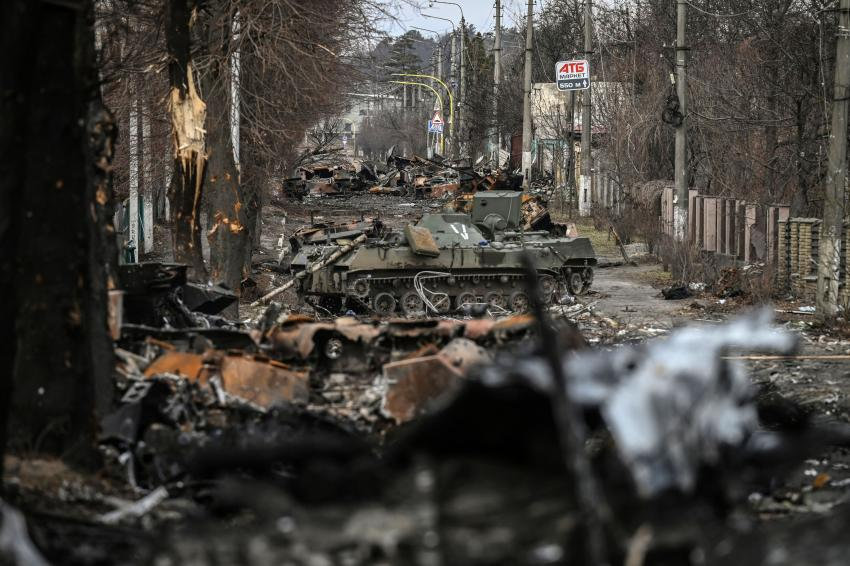 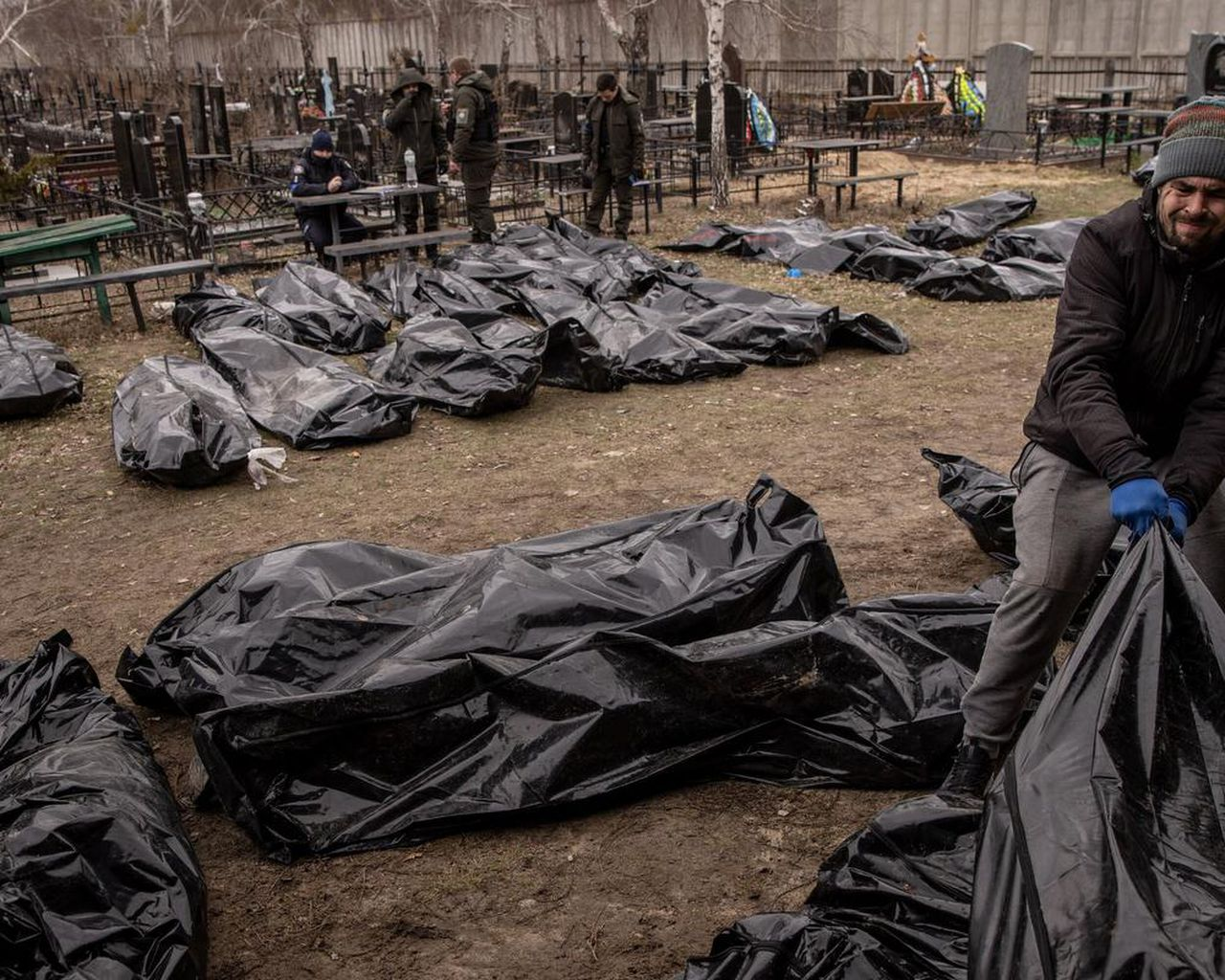 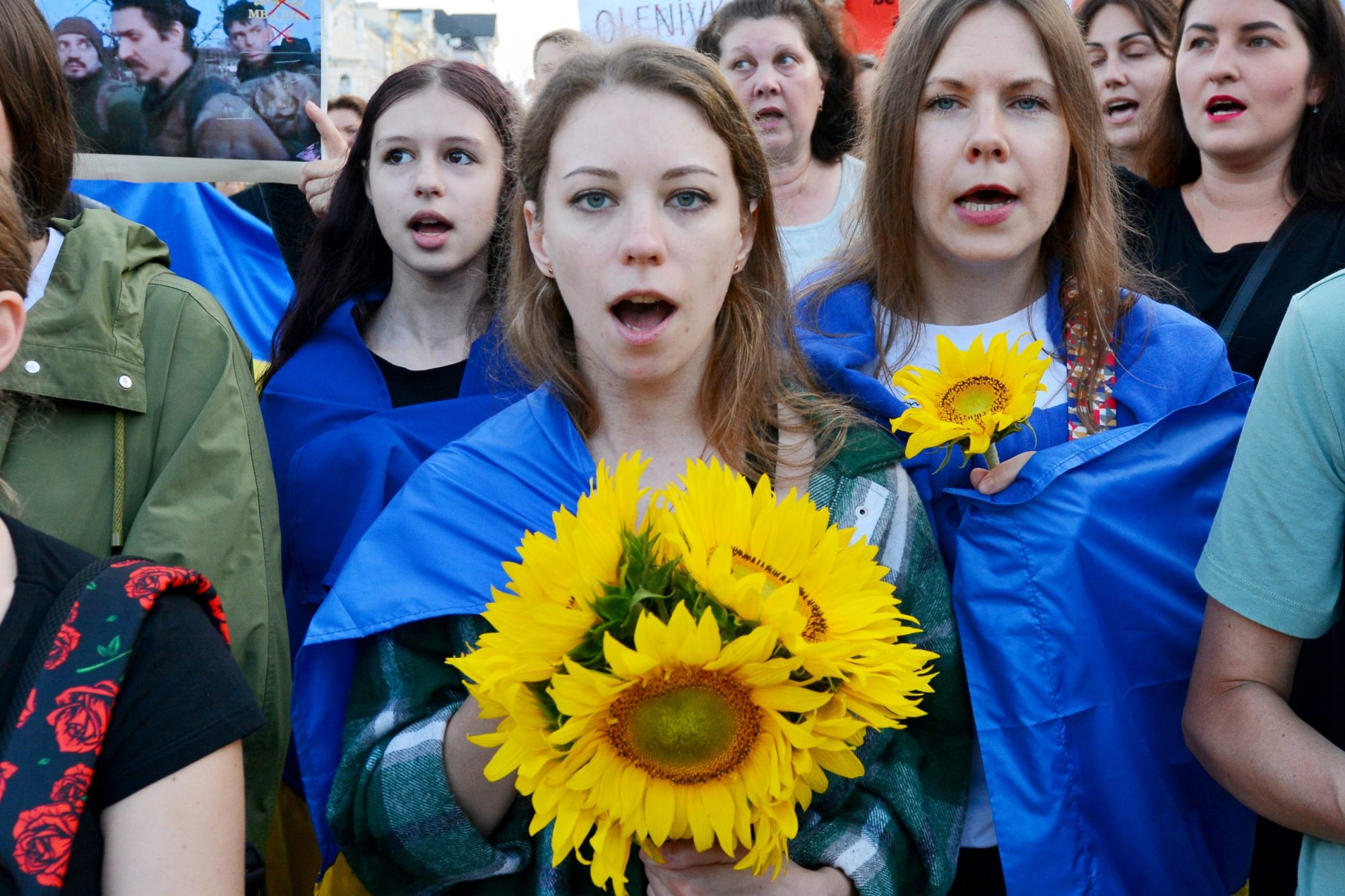 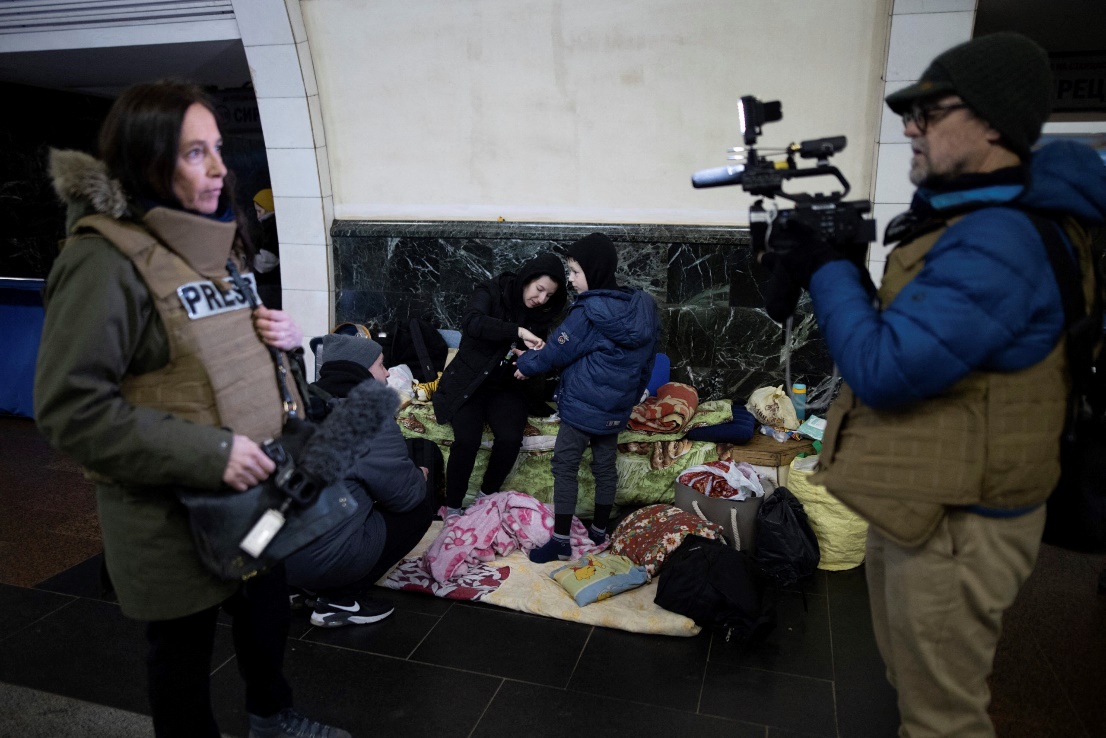 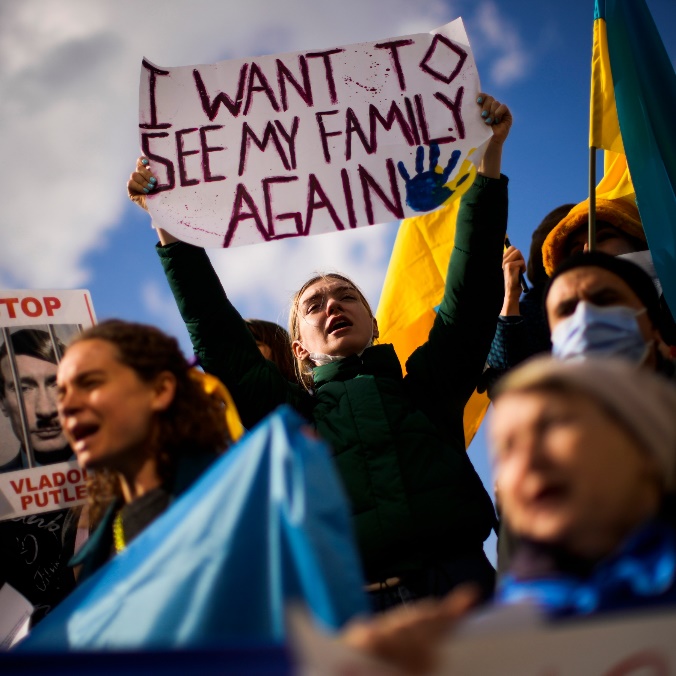 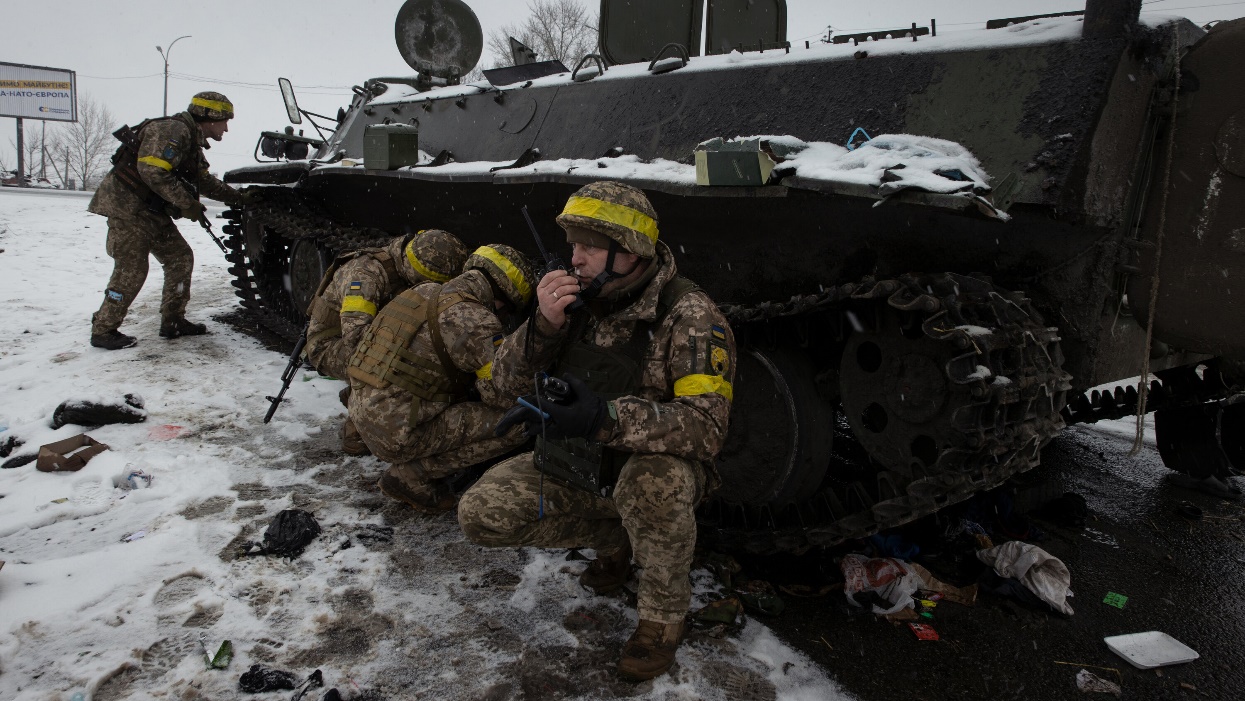 Importance of being communication among young generation
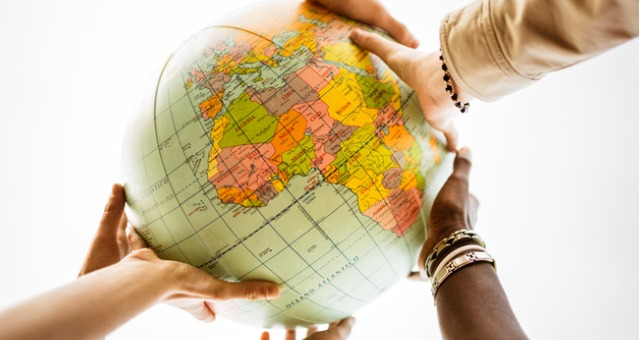 Thank you for your attention